Head, Face, Ear, Eye, Nose, Throat
Cranial (Skull) Bones
Frontal
Parietal (2)
Temporal (2)
Occipital
Sphenoid
Ethmoid-can puncture the brain if broken!
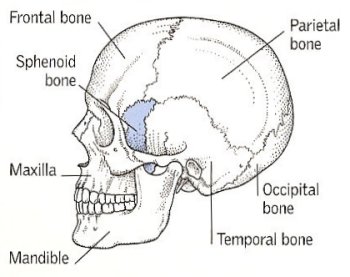 Bones of the Throat/Neck
Hyoid Bone in neck – Adam’s apple
Cervical Vertebrae (C1-C7)
Atlas – C1
Axis – C2
Parts of the BRAIN
Cerebrum
Cerebellum
Brain stem
Medulla Oblongata
Pons
Midbrain
Anatomy of the Brain
Cerebrum (cerebral cortex):divided into lobes. 
	It is the largest part.
Frontal Lobe-reasoning, planning, speech, 
   movement, emotions, 
   problem solving
Parietal Lobe-movement, orientation, recognition, perception
Occipital Lobe-vision
Temporal Lobe-perception, hearing, memory, speech
Anatomy of the Brain
Cerebellum: skeletal muscle movement.

 It is known as the little brain.
Anatomy of the Brain
The Brain Stem is made up of 3 parts: 

Midbrain: vision, hearing, eye movement
Pons: sleep, posture, respiration, swallowing, bladder control
Medulla oblongata – heart rate, breathing, blood pressure, coughing, sneezing, vomiting
Brain
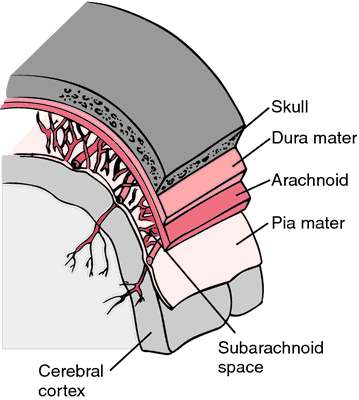 Meninges – 3 membranes that protect brain/spinal cord
Dura mater
Arachnoid space
Pia mater
Cerebrospinal fluid (CSF) – fluid that surrounds brain and spinal cord
Facial and Nasal Bones:
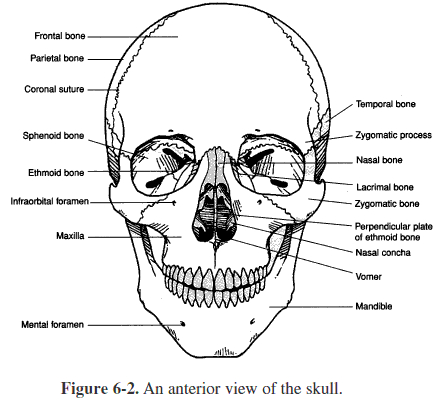 Bones of the Face
Maxillary (2)
Zygoma (2)
Mandible 
Lacrimal (2)
Palatine (2)

Bones of the Nose
Nasal (2)
Superior Turbinate (2)
Inferior Turbinate (2)
Vomer
Cranial Nerve Assessment:
Olfactory (s) – smell
Optic (s) – vision 
Occulomotor (s/m) – blink; pupil reaction
Trochlear (s/m) – eyeball movement
Trigeminal (s/m) – chewing
Abducens (s/m) – eyeball movement
Facial (s/m) – smile
Vestibulocochlear (s) – balance/snaps
Glossopharyngeal (s/m) – saliva/BP
Vagus (s/m) – sharp/dull
Accessory (s/m) – yes/no/so-so/swallow
Hypoglossal (s/m) – stick out tongue/swallow
Ear
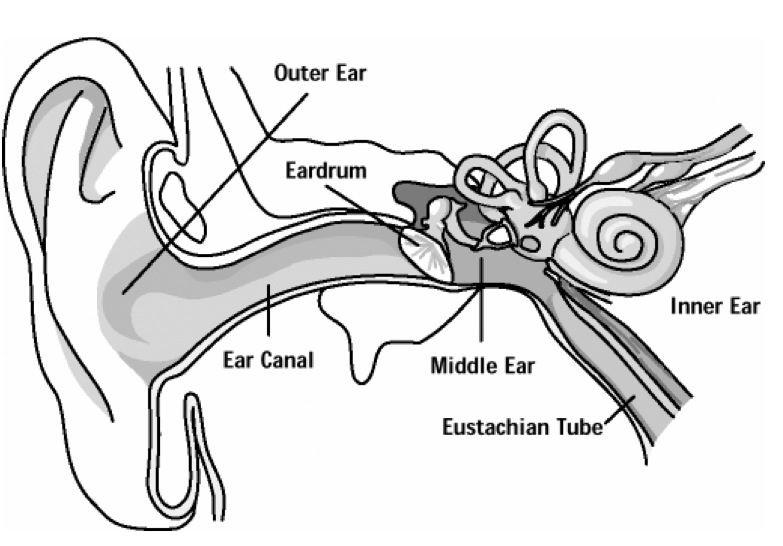 Hearing/equilibrium 
3 parts:
External ear
Middle ear
Inner ear


Middle and inner ear transport auditory impulses to the brain
Sports injuries occur to the outer portion of the ear
External Ear
External (Outer) ear
Auricle – flexible cartilage, muscles, fat, blood vessels, nerves

External auditory canal (Ear canal)-short tube leading to eardrum

Sound funnels through the auricle into the External Auditory Canal.
Middle Ear
Sound causes the Eardrum and the Ear Ossicles (bones) to Vibrate.

Eardrum-tympanic membrane
Ear ossicles – tiny bones
Hammer (Malleus)
vibrates eardrum
Anvil (Incus)
Stirrup (Stapes)
Together they  transmit 
     sound to the cochlea.
Eardrum
Inner Ear
Semicircular Canals
Cochlea transforms sound to nerve impulses sent to the brain. 
Semicircular Canals (Fluid-filled) attach to the Cochlea along with Nerves.
Cochlea
Eye
Vision/balance
Retained within oval socket of skull

Parts of the Eye
Eye lid – covers eye for protection
Eyebrow and eyelashes – filtering system
More Parts
Sclera – tough white outer layer covering eyeball
Cornea – lens that covers pupil/iris
Conjunctiva- a thin layer of tissue covering the front of the eye
Retina- light sensing cells on the back of the eye
Lens- sits behind iris/pupil, helps focus light on the back of eye
Pupil- the black circular opening in the iris that lets light in 
Iris- the pigmented (colored) part
Optic Nerve- nerve that carries electrical impulses to the brain
Eye Anatomy
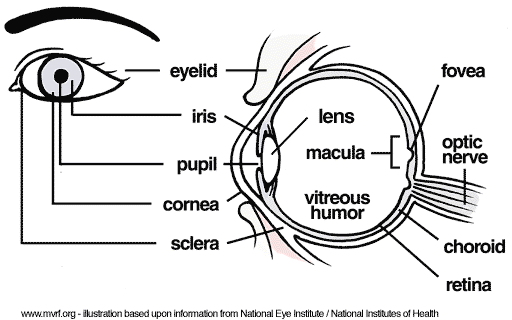 Special Tests
Signs and Symptoms
Neurological Testing
Cranial nerve assessment
Eye function 
PEARL – pupils should equal, accommodate, round, and reactive to light
Eye movement
Blurred vision – ability to read
Balance test
BESS – Balance Error Score System
Coordination test
Finger-to-nose
Heel-to-toe
Standing Heel-to-knee
Cognitive test
SAC – standardized assessment of concussion
Serial 7’s
Countdown by 7 from 100
Neurological Testing: Cranial Nerves
Olfactory (s) – smell
Optic (s) – vision 
Occulomotor (s/m) – blink; pupil reaction
Trochlear (s/m) – eyeball movement
Trigeminal (s/m) – chewing
Abducens (s/m) – eyeball movement
Facial (s/m) – smile
Vestibulocochlear (s) – balance/snaps
Glossopharyngeal (s/m) – saliva/BP
Vagus (s/m) – sharp/dull
Accessory (s/m) – yes/no/so-so/swallow
Hypoglossal (s/m) – stick out tongue/swallow
Eye Function
PEARL – pupils should equal, accommodate, round, and reactive to light

Eye movement-follow your finger test

Blurred vision – ability to read
Balance Test: BESS Test
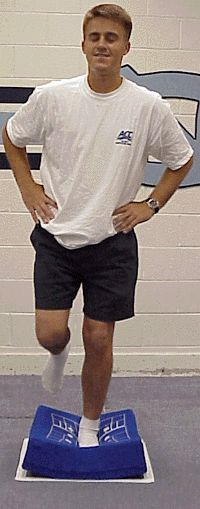 Balance Error Scoring System (BESS):
Clinical Test Battery
Six 20 second trials using 3 different stances (double, single, tandem) on 2 different surfaces (firm, foam)
Record Errors
Hands lifted off iliac crests
Opening eyes
Step, stumbles, or falls
Moving into >30 degrees of hip flexion or abduction
Remaining out of testing position for >5 seconds
Special Tests: Cognitive Tests
SAC Test
Reverse Thinking Activities
http://www.mc.edu/faculty/files/2113/3364/5950/Concussion_Standardized_SAC_Concussion_form_b.pdf
Serial 7s
Count backwards from 100 by 7
Months in Reverse Order
ABCs in Reverse Order
Special Tests:  Coordination Tests
Finger to Nose
Heel to Toe Walking
Special Tests:  Coordination Tests
Standing Heel to Knee Test
Anatomy of the Tooth
The tooth is a composite of mineral salts
Calcium and phosphorus are most abundant.  
Crown – the portion protruding from the gum
Is covered by the hardest substance within the body, the enamel 
Root – the portion that extends into the alveolar bone of the mouth
Is called the and is covered by a thin, bony substance known as cementum
Anatomy of the Tooth
Dentin – underneath the enamel and cementum lies the bulk of the tooth, a hard material
Pulp – within the dentin is a central canal and chamber, a substance composed of nerves, lymphatics, and blood vessels